Chapter 7
Functions
In this chapter you will learn:
Modularity
Declaring and defining a function 
Calling a function 
Arguments and parameters
Returning a value 
Reusability
About Functions
Functions provide a clean and elegant way to reuse code and reduce problems. 
They allow you to separate parts of programs into modular pieces. 
Functions should have a single logical task. Examples …
Definition
A function is a routine or a set of instruction or code that performs a specific task and can be processed independently.
Deja vu all over again
setup( ), draw( ), and mousePressed( ) are all functions. 

These are special functions that are part of the Processing huge library.  The ones that you create are called user-defined functions.
Benefits of user-defined functions
Modularity – Break down programs into smaller and more manageable parts. 
Reusable – allow reuse of code without retyping it. Ability to call code multiple times and change values. 
Easier debugging –  this is already implied in modularity.  But the idea is that you can test one part at a time. No need to search to long code for single task or problem.
A function definition (AKA declaration) has 3 parts
Return type
Function name
Arguments 
 
 General format: 
 returnType functionName( parameter-list ){
   // function code
}
EXAMPLE: 
Defining and calling a function. 
(Note: This is only a part of the code)
void setup() {
         size(300,300); 
}

void draw() {
//stickFig(); 
  clouds();
}
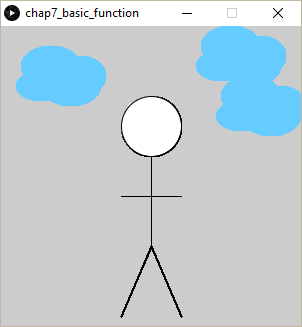 void clouds() {
  int x = 40; 
  noStroke(); 
  fill(#66ccff); 
  ellipse(x,    60, 50, 30 );
  ellipse(x+10, 40, 60, 40 );
  ellipse(x+40, 50, 50, 40 );
  ellipse(x+30, 60, 60, 40 );
}
Example 7-1 and 7-2 from book:
Will do with remix to add another function of spiraling dots. 
Nothing new to learn, but take time to build a strong foundation.
//this is examples 7.1 and 7.2, REMIXED
void setup(){
size(300,300);
}

void draw(){
  background(255);
  drawCircle();
  //mySpiral(); 
}

void drawCircle() {
 fill(#00ccff ); 
 ellipse(width/2, height/2, 200, 200); 
}

//void mySpiral() {
//translate(width/2, height/2); 
//  for (float i  = 0; i <width; i++) {
//     fill(random(200), 120, 175); 
//     rotate(2); 
//     ellipse(i, 0, 10, 10); 
//  }
//}
Simple Modularity:
At-home Challenge,but not for submission 

Since we have done 3 function exercises, try doing example 7.4 without looking. 

This is not to turn in, but just to get so comfortable that you can create functions with your eyes closed.
Arguments
Arguments and parameters make functions even more powerful.  Remember that arguments are values that are passed into functions.  Example:  
line(x1, y1, x2, x2) with parameters 
line(5, 10, 65, 10)  with arguments 
 
Typing the actual values means passing arguments into the function. 
Likewise, we can create our own functions that expect/require an argument.  Example would be:  

void clouds (color c) {
fill(c);    
etcetera…
EXAMPLE: 
We can also call functions inside of a loop as shown below:
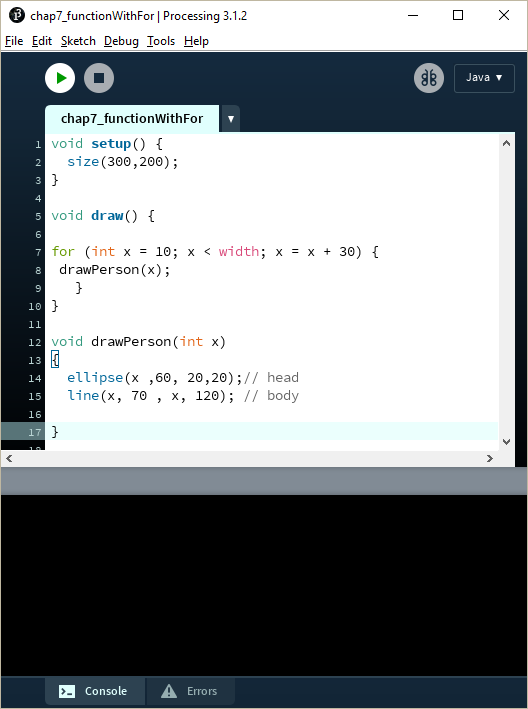 //same example using entire stick figure 
int x = 150; 
void setup() {
  size(300,300); 
  noLoop(); 
}

void draw() {
  for (x = 0; x<width; x += 80) {
  stickFig(); 
  }
}

void stickFig() {
stroke(0); 
color c =  color (random(255), random(255), random(255));
fill(c);
ellipse(x, 100, 60, 60);    //HEAD
line(x,130, x , 220);     //body
line(x-30, 170, x  + 30, 170); //arms
line(x-30, 290, x , 220); //legs
line(x,220,x + 30, 290); 
}
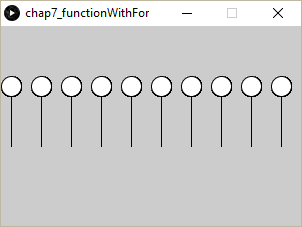 Page 126, play with car for a minute
void setup() {
  size(200,200);
}
 
 void draw() {
   background(255);
   drawCar(100,100,64, color(200,200,0) );
   drawCar(50, 75, 32, color(0, 200, 100) );
   drawCar(80, 175, 40, color(200, 0, 0) ); 
 }
 
void drawCar(int x, int y, int thesize, color c ) {
 int offset = thesize/4;  
//main car body
rectMode(CENTER); 
stroke(200);
fill(175);
rect(x,y, thesize, thesize/2); 
// the 4 wheels 
fill(c); 
rect(x- offset, y - offset, offset, offset/2); 
rect(x+ offset, y - offset, offset, offset/2); 
rect(x -offset, y + offset, offset, offset/2); 
rect(x + offset, y + offset, offset, offset/2); 
}
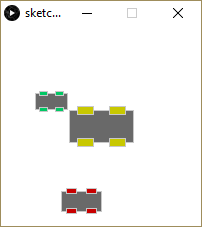 Note clever use of relative values 
Challenge:- Add 5th car- Allow each car to be different color.
Passing Arguments, important facts
Must pass same number of arguments as defined in parameters. 
Argument must be same type as declared within definition. 
Functions accept literal values, variables, and results of expressions. 
Parameters act as local variables to a function and are only accessible within that function.
Happy Kids Fashion Show
/*the sketch allows jumping girls 
to be displayed with matching dress and hat.*/

float x = 50; 
float y = 50; 

void setup(){ 
size(600, 200); 
frameRate(20 ); 
}

void draw() {
  background(#EAF58A); 
displayGirl(#AABBFF, 550);
//kidJump(10); 
}

void displayGirl(color clothes, int x) {
 //kid's dress
  fill(clothes); 
  triangle(x, y, x+40, y+80, x-40, y+80);  
  
  //kid's face
  fill(#ecc19c); 
  ellipse(x, y+5, 40, 40); 
//I NEED YOU TO DRAW EYES & LIPS


  
  //kid's hat 
  fill(clothes); 
  arc(x, y, 50, 50, PI, TWO_PI, PIE);  
}

void kidJump(float howHigh ) {
 y = y + random(-howHigh,howHigh)  ;
//PLEASE CONSTRAIN KIDS TO KEEP THEM ON SCREEN


}
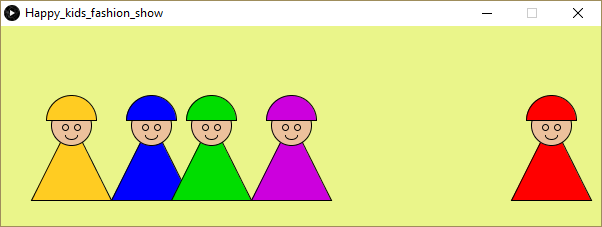 Task: Take the starter code and:
Make a few more kids. 
Un-comment kidJump()
If time, draw eyes and lips. 
If time, constrain to keep from jumping off screen.
Passing a Copy
AKA “pass by value” means the parameter of called functions will be a copy of the argument that is passed. The original value remains unchanged.
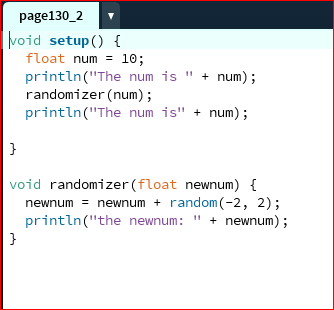 Note: In this case, we’re passing a variable (num) into a function (randomizer).
A good time to notice the flow of a program
Recall that code is executed in the order in which they are written…
…but when a function is invoked, the code leaves the current line and executes that functions, then returns to where it left off.
Try Exer 7-7 at home…on paper on in your head. Fun stuff.
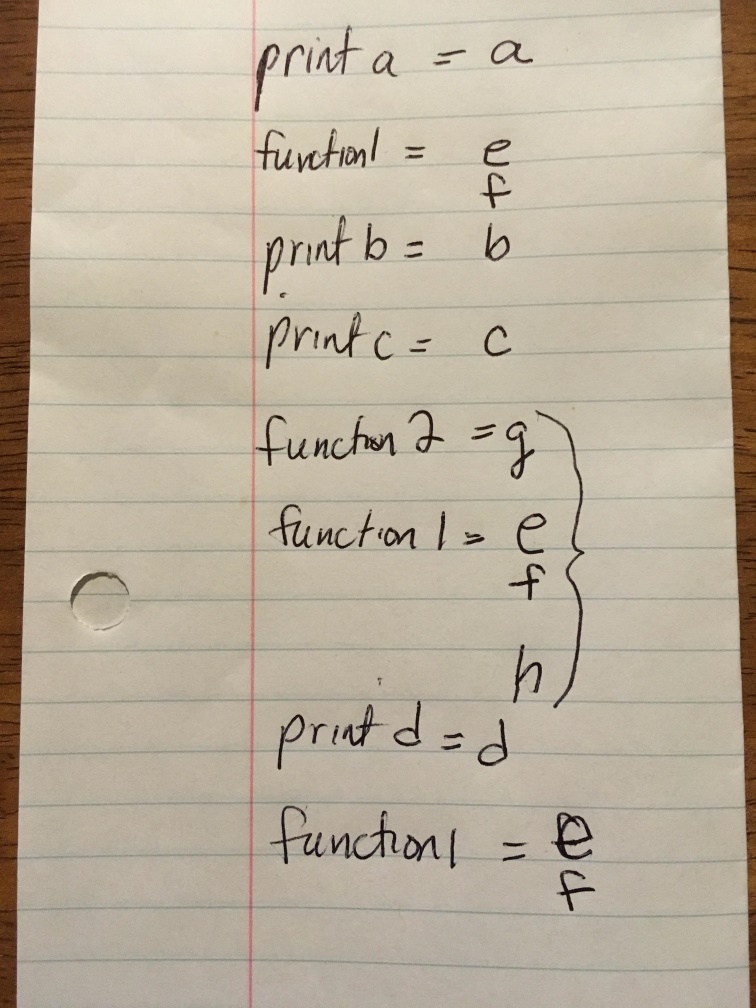 Return Type
A return type is the data type that the function returns. 
void means no return type
random, distance, etc. don’t require type. It’s understood.
Like the video says, if it has a return type, it gives something back which can be used elsewhere.Instead, functions like rect() and background() display something.
Return Type
A return statement is required.
When return statement is executed, the program exits the function and sends the return value back to location in the code where the function was called. 
That value can be used in a variety of ways: 
Assign value to a variable
Within an expression
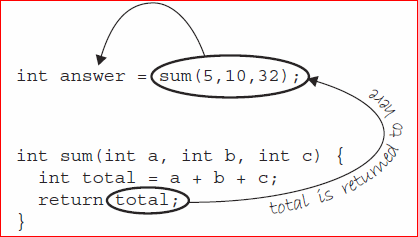 //Just arbitrary stuff to show how fig7_5 can be used
void setup() {
  size(200,200); 
  noLoop(); 
}

void draw() {
 rect(0, answer, 15, 25);  //assign to a variable)
 ellipse(sum(10, 10, 10), 50, 20, 20); //returned to a function 
 println(answer);
}

//declare a variable using the sum() function
int answer = sum( 5, 10, 32); 

//I created a function that returns something
int sum(int a, int b, int c) {
  int total = a+b+c; 
  return total;  
}
Exercise (1% of final grade, in participation category)
You will upload this to openprocessing.org
Create a sketch where you use rotate and translate in some way. 
You will need to include a loop to make shapes repeat. 
Include at least two more functions (eg. for display)
Feel free to use a move function if it fits what you’re doing. 
You may start entirely from scratch or use the starter code on Slide #9 
Upload to openprocessing.org in the collection called Using Functions
As I mentioned yesterday, the reason for revising my original instructions is to give you a chance to express yourself entirely.
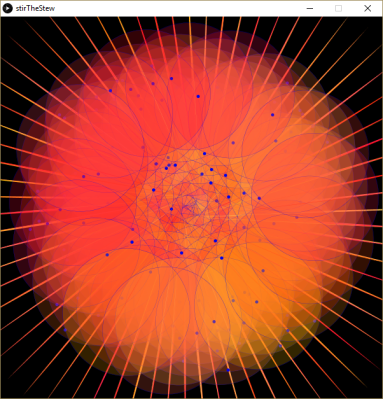 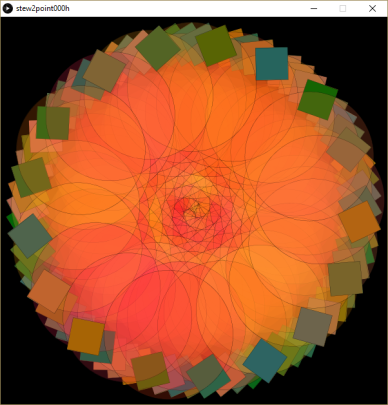 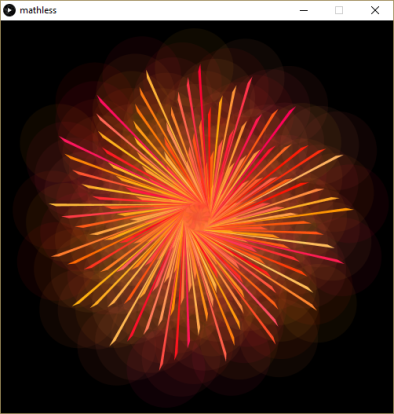 The images on the left are only examples, and they happen to be all spirals were used.  However, yours does not have to be spirals.